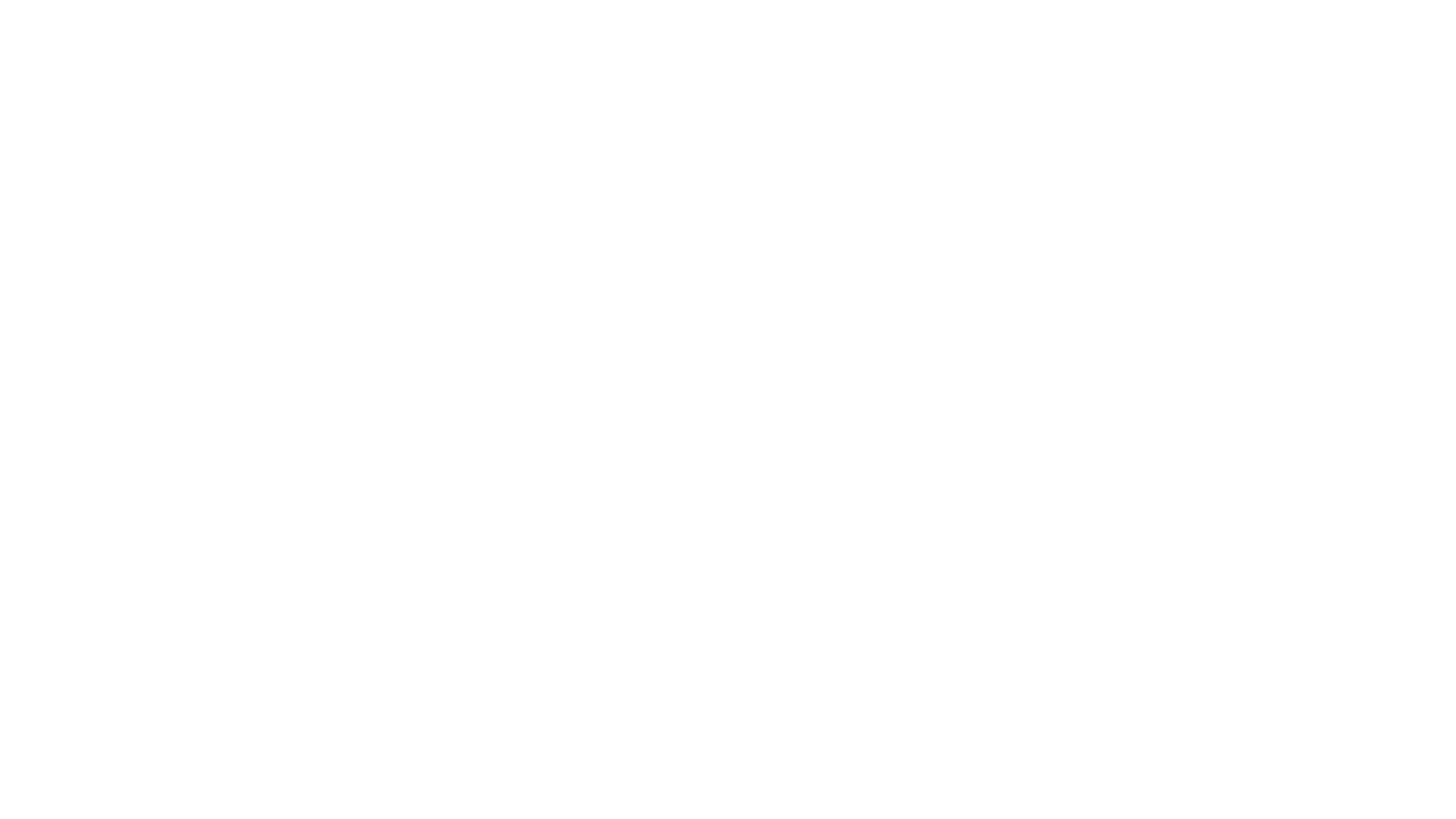 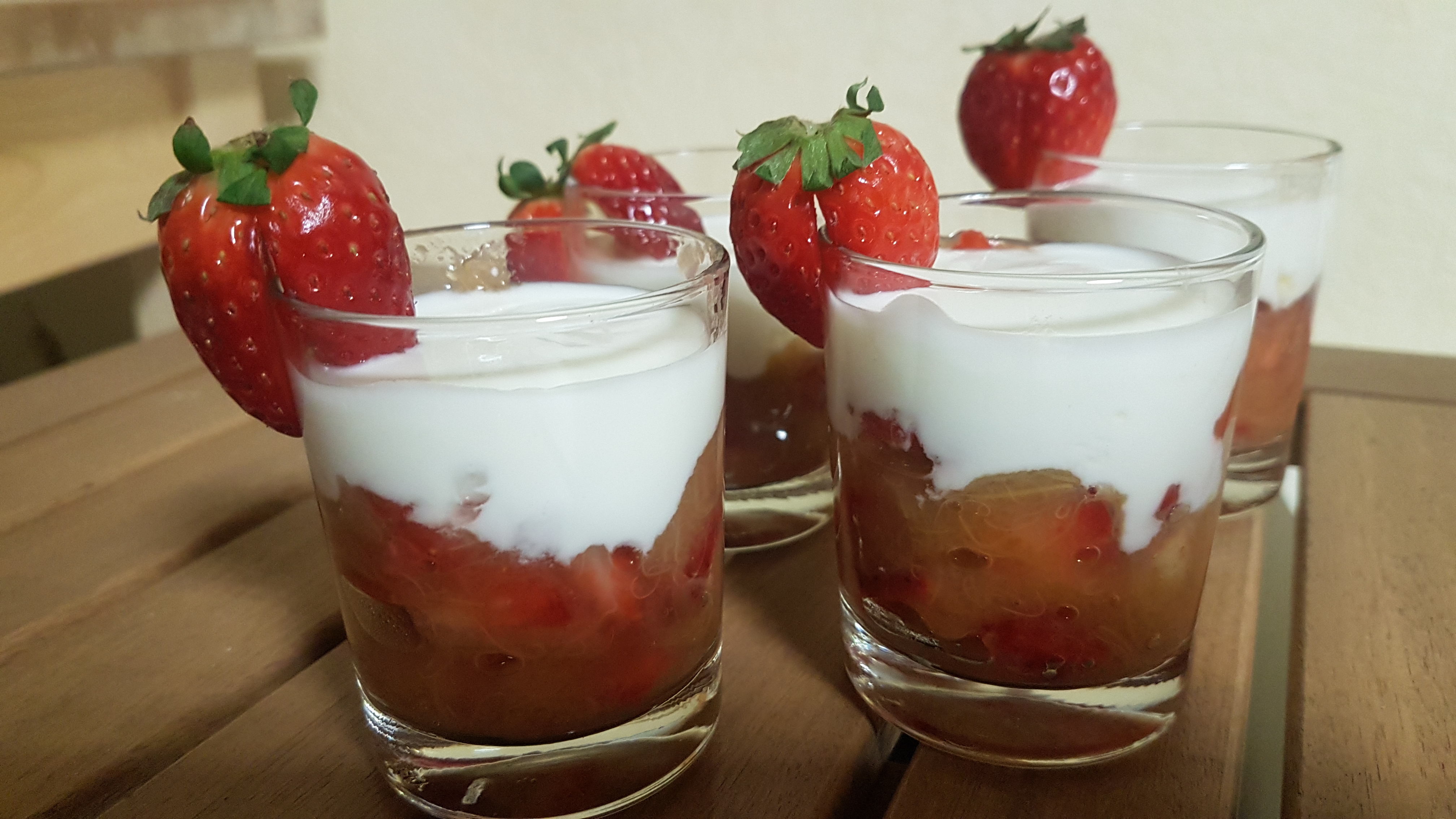 Durch Dick und Dünn
www.adipositas-uni-bonn.de
Rhabarber- Erdbeer-Joghurt
Zutaten 
(4 Personen):
250 g Rhabarber	
50 ml Wasser		
50g – 100g  Zucker oder 1 EL Flüssigsüße
250 g Erdbeeren	
150 g Naturjoghurt
½ Packung Vanillezucker
Zubereitung:
Rhabarber waschen, putzen und in kleine Stücke schneiden. Rhabarberstücke mit 50 ml Wasser in einen Topf geben und in etwa 4-6 Min. gar dünsten. Nach Geschmack den Zucker oder die Flüssigsüße unterrühren. Rhabarber erkalten lassen. Erdbeeren waschen, 4 kleine Erdbeeren mit Grün zum Verzieren bei Seite stellen. Übrige Erdbeeren putzen, in kleine Stücke schneiden und unterrühren. 
Joghurt in eine Rührschüssel geben, den Vanillezucker unterrühren. Die Hälfte der Fruchtmasse in Dessertschalen oder -gläser füllen. Den Vanille-Joghurt darauf verteilen und mit übrigen Erdbeeren verzieren. 
Bis zum Verzehr kalt stellen.
Rezept und Foto  www.praxis-ernaehrung.de
Dipl.oec.troph. Anja Roth
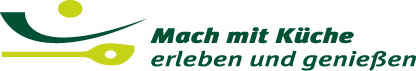